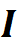 тур.
1.
Даны числа:

   1)  375;     
   2) 121;   
   3)1001;   
   4) 84;   
   5) 1999.
LXXXV
2. Какое число
называют числом
 Шахерезады?
( Ответ: 
                 1001)
3.
Какие из этих 
чисел делятся на 3?   
 1)  375;      2) 121;   
   3)1001;    4) 84;          5) 1999
Ответ: 
375 и 84
4.
Какое из этих чисел нужно сложить с однозначным
числом, чтобы получилось
число, обозначающее 
границу между веками?
Ответ:
1999
5. Какое  из  этих  чисел
является   квадратом
двузначного  числа?
1)  375;       2) 121;   
 3)1001;    4) 84;        
 5) 1999
Ответ:          121=112